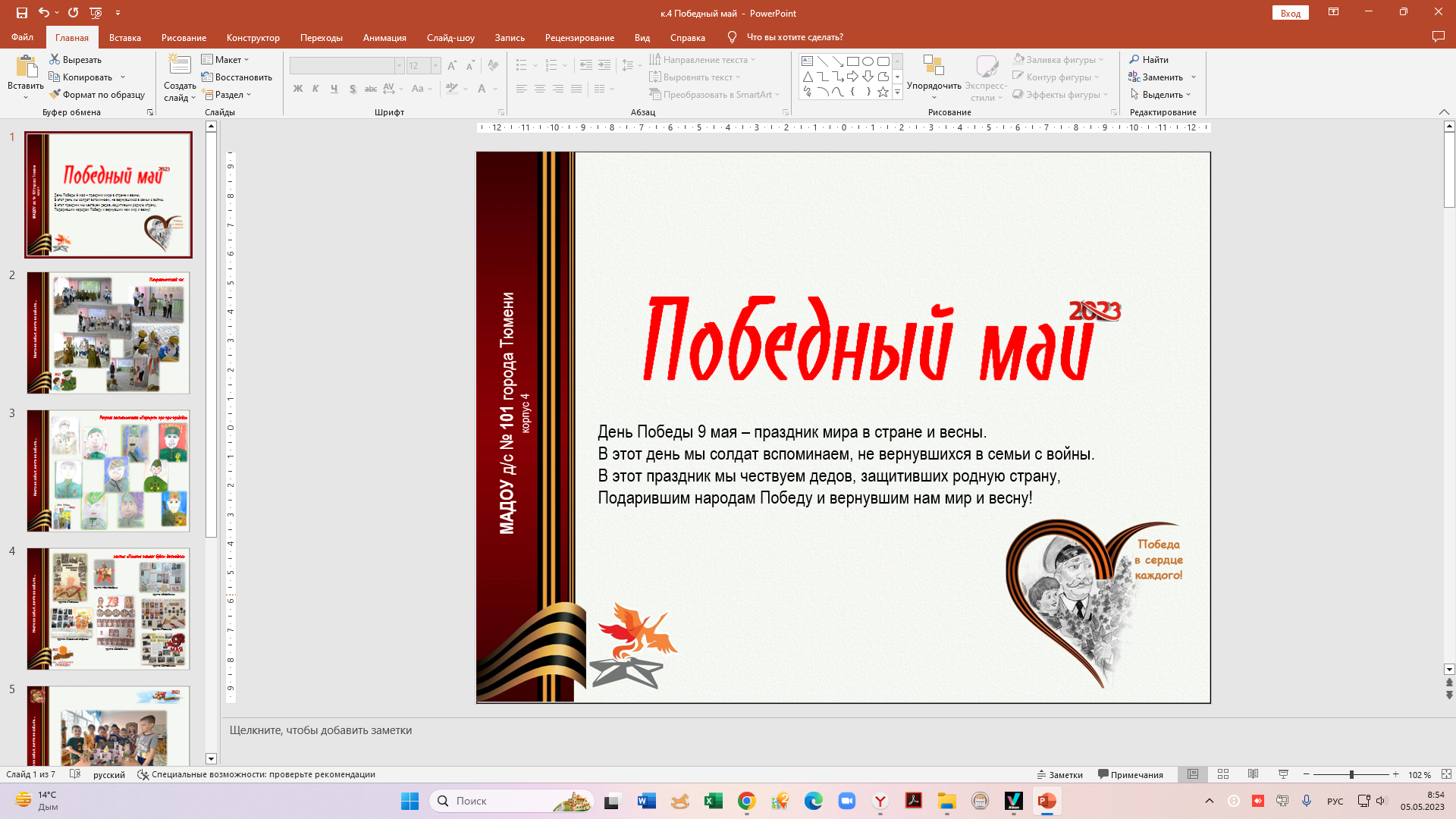 МАДОУ д/с № 101 города Тюмени корпус 4
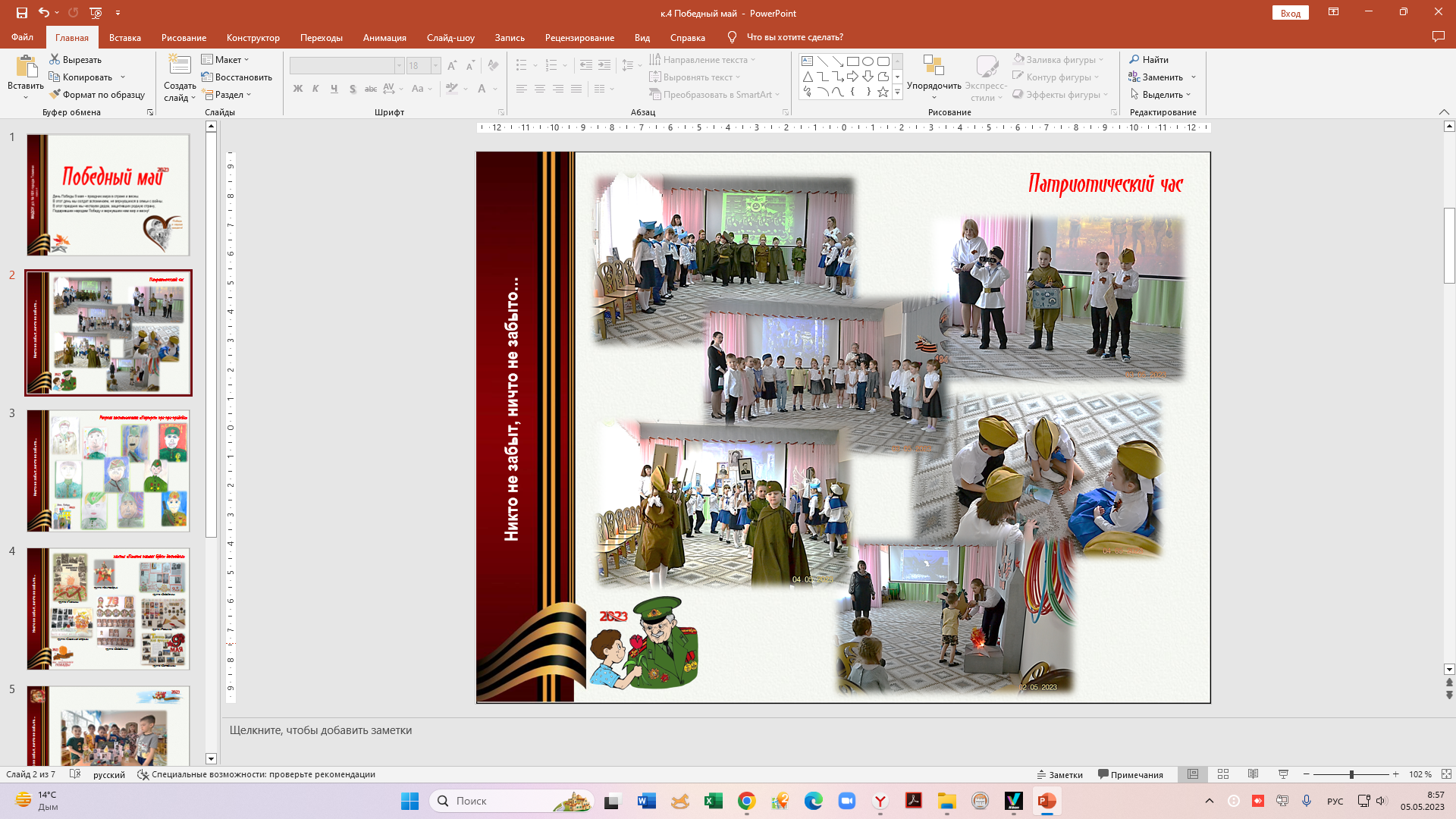 Никто не забыт, ничто не забыто…
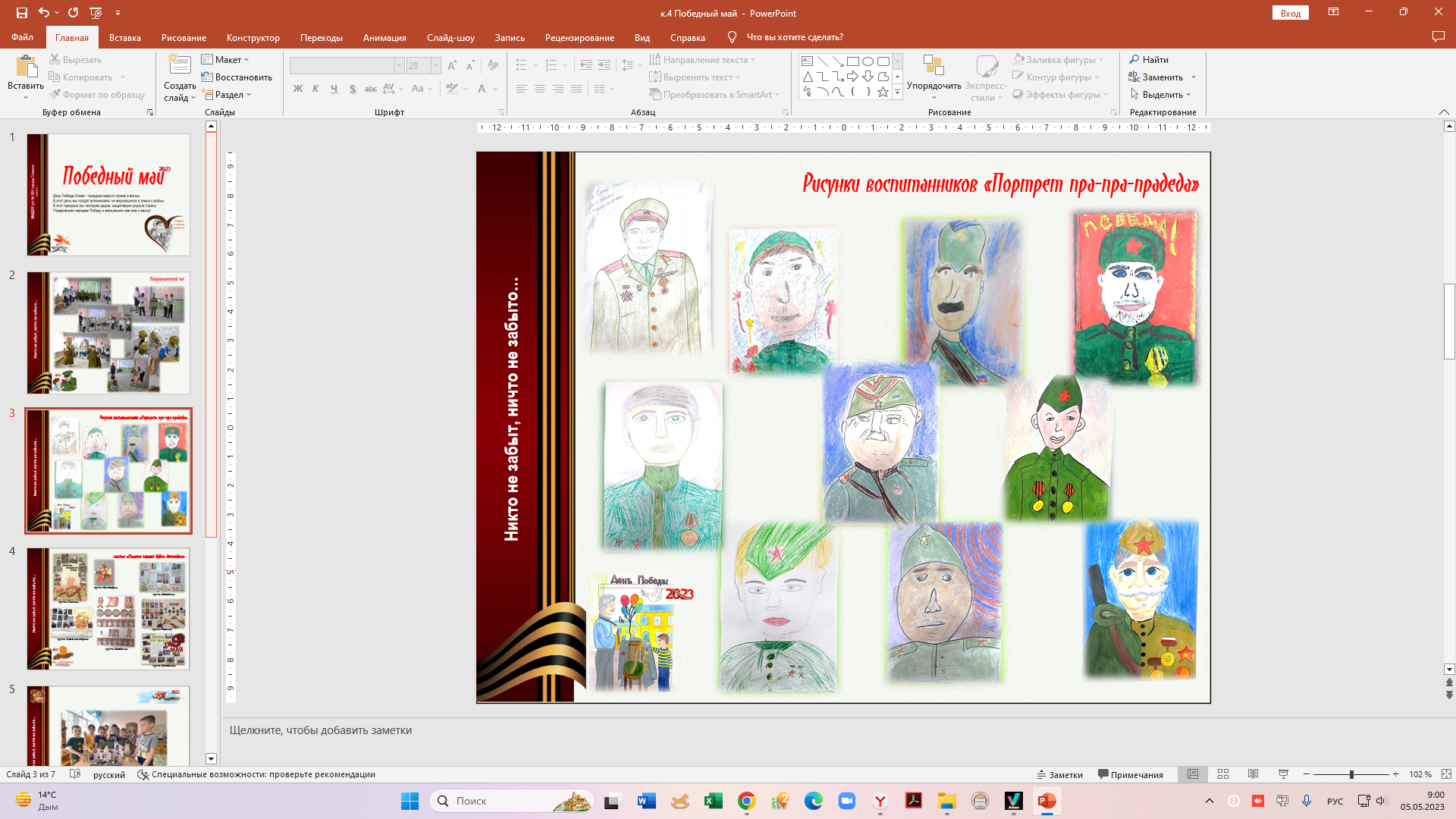 Никто не забыт, ничто не забыто…
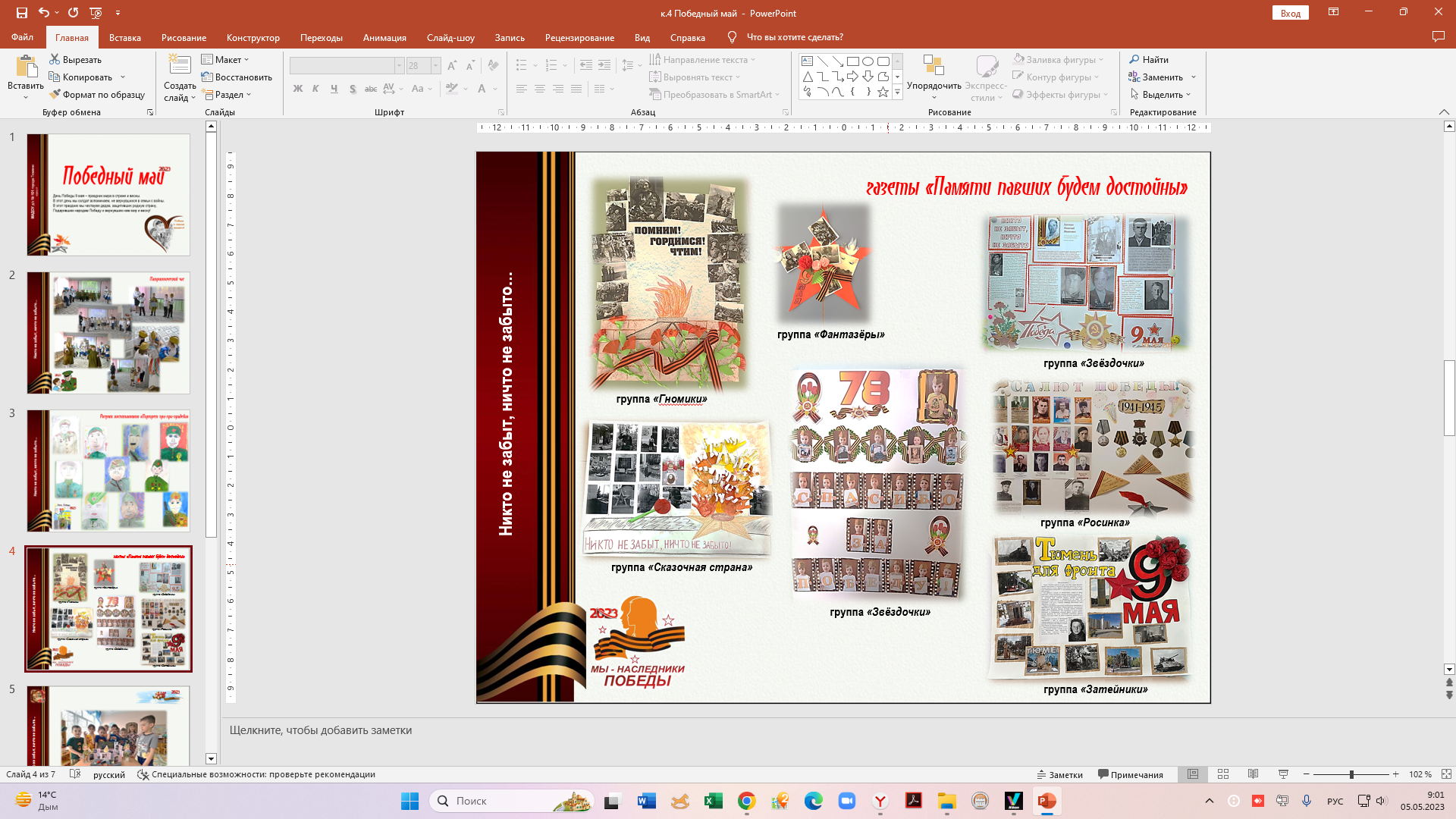 Никто не забыт, ничто не забыто…
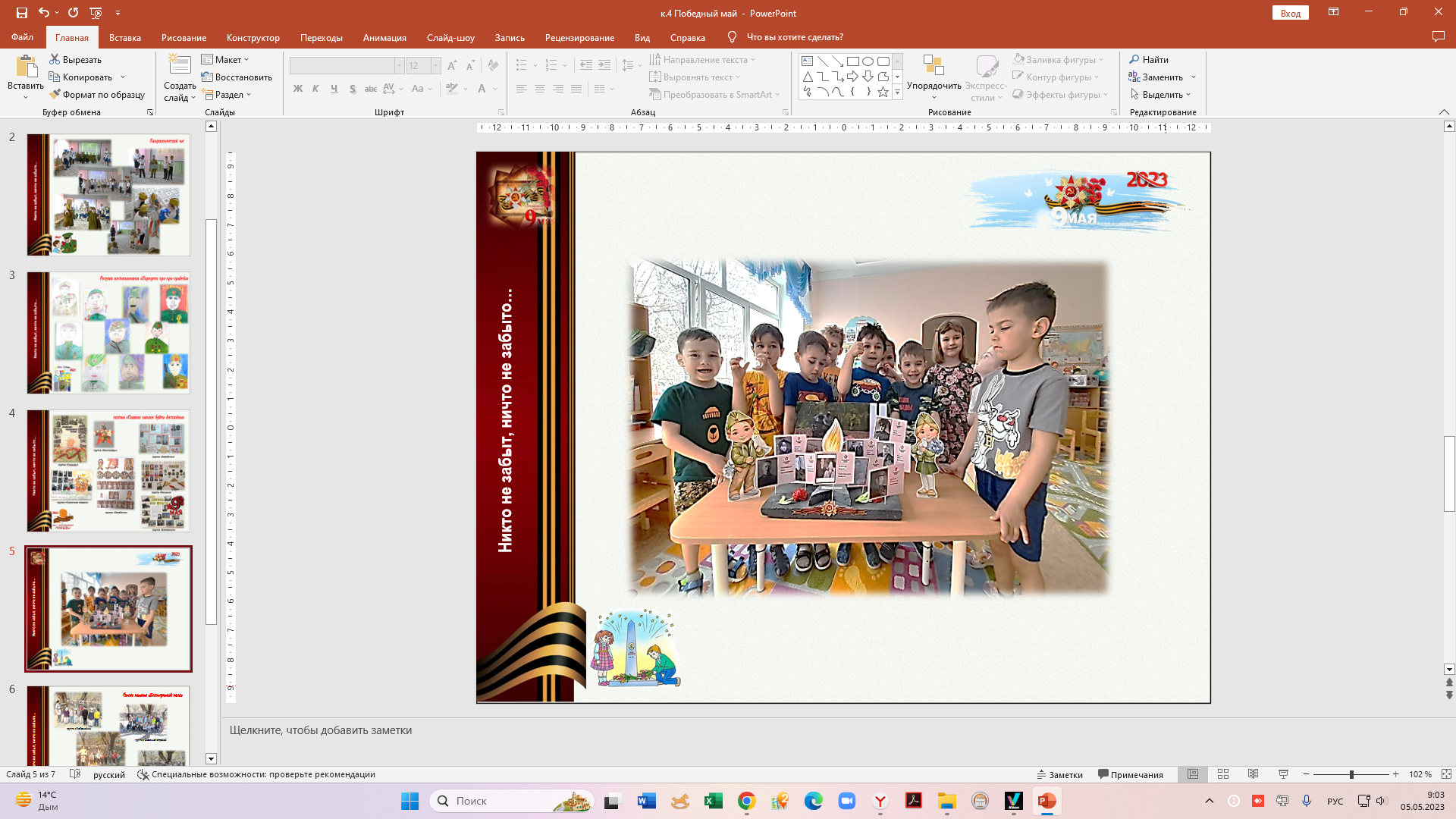 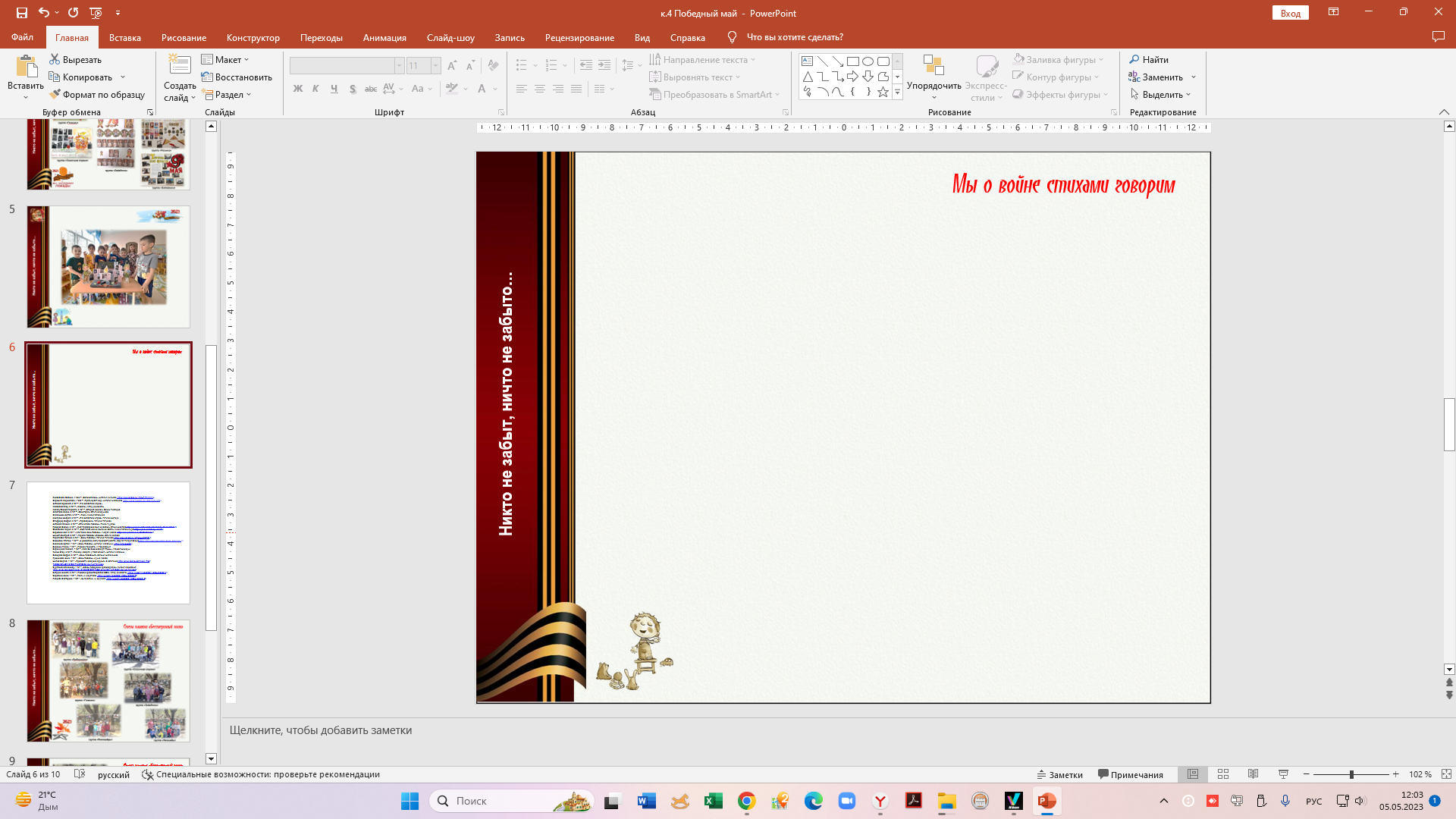 Ханбабаева Сабина, 4 года – «Великий день» Наталья Мигунова  https://disk.yandex.ru/i/mlzwF7tYqgnh7w
Верещага Мирослава, 4 года – «Пусть будет мир» Наталья Найденова  https://disk.yandex.ru/i/4bI19ilD-frfJA 
Асташев Арсений, 5 лет – «Я в солдатики играю» 
Медведев Егор, 5 лет – «Медали» Автор неизвестен
Исламутдинов Марсель, 5 лет – «Старый снимок» Семён Пивларов
Ахметова Диана, 5 лет – «Санитарка» Ольга Хазаринова
Деменьшин Артем, 5 лет – «Танк» Михаил Владимов
Кислухин Андрей, 5 лет – «Я в солдатики играю» Татьяна Шапиро
Олифирор София, 5 лет - «Прабабушка» Татьяна Петухова
Асташев Максим, 5 лет – «Эти запахи победы» Роман Гуцалюк
Писарев Вадим, 6 лет - «Мой прадедушка был на войне» Елена Киселева https://youtube.com/shorts/acFVZicaiBw?feature=share 
Федосеева Мария, 5 лет – «Ещё тогда нас не было на свете» Михаил Владимиров https://youtu.be/N0keq_WXeCw 
Бородина Аня, 5 лет - «Что такое день Победы» Андрей Усачёв  https://disk.yandex.ru/a/4EZlT1hF4dXaiA   
Шмидт Дмитрий, 5 лет - «Героям Победы спасибо» Ольга Маслова
Пермякова Полина, 5 лет - «День Победы» Татьяна Петухова https://disk.yandex.ru/i/xtPUs_urZ2mBgA 
Вежновец Платон, 7 лет – «К разбитому доту приходят ребята» Сергей Погореловский https://vk.com/video280514690_456239130
Басманов Артем, 7 лет - «День Победы» Наталья Майданник  https://t.me/eau60/4 
Воронин Роман, 7 лет - «Рассказ танкиста» А.Твардовский 
Саранчуков Михаил, 7 лет – «Май. Во всю щебечут птицы» Алексей Шамарин  
Томин Егор, 6 лет – «Почему, дедуля, у тебя слеза?» Наталья Майданик 
Сибирева София, 6 лет – «День победный» Евгения Шаламонова
Пушникова Анна, 7 лет - «День Победы» Ирина Асеева 
Шитов Сергей, 7 лет - «Приходят к дедушке друзья» В. Степанов https://drive.google.com/file/d/1Pba-Te2EGACFHQfrV6gC6hPgkZmOkzo/view?usp=drivesdk 
Суряднов Александр, 7 лет - «Здесь похоронен красноармеец» Михаил Исаковский https://drive.google.com/file/d/197IKexfS7DRPTbG31XpNJYCYI1JRnSbB/view?usp=drivesdk 
Батурин Никита, 6 лет - «Рассказ красногвардейца ВОв» Автор неизвестен  https://vk.com/video280514690_456239131 
Бородина Анна, 7 лет - «Таня» И. Коротеева  https://vk.com/video280514690_456239128 
Леонова Екатерина, 7 лет - «Была война» Н. Шумаков  https://vk.com/video280514690_456239130
Никто не забыт, ничто не забыто…
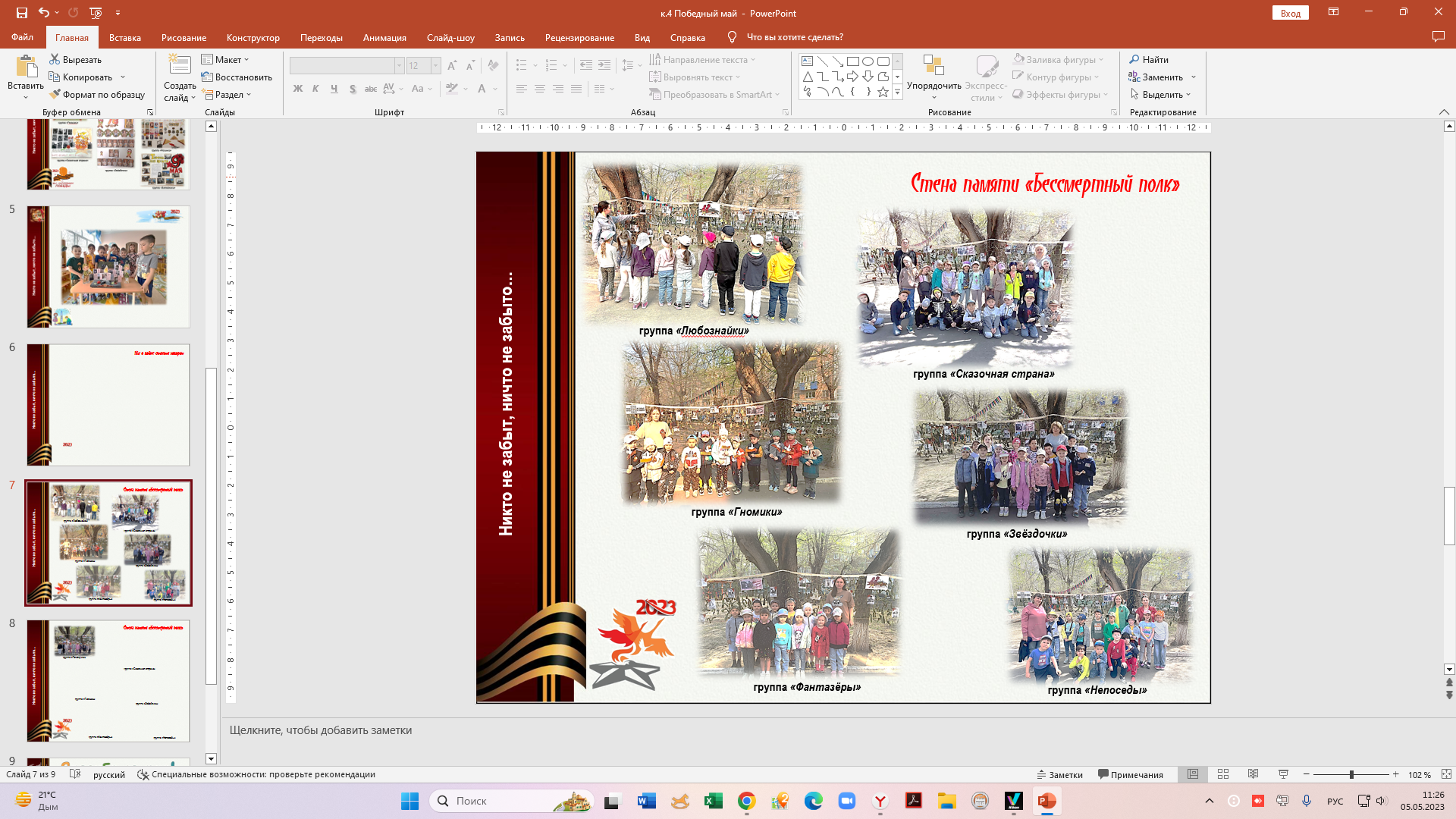 Никто не забыт, ничто не забыто…
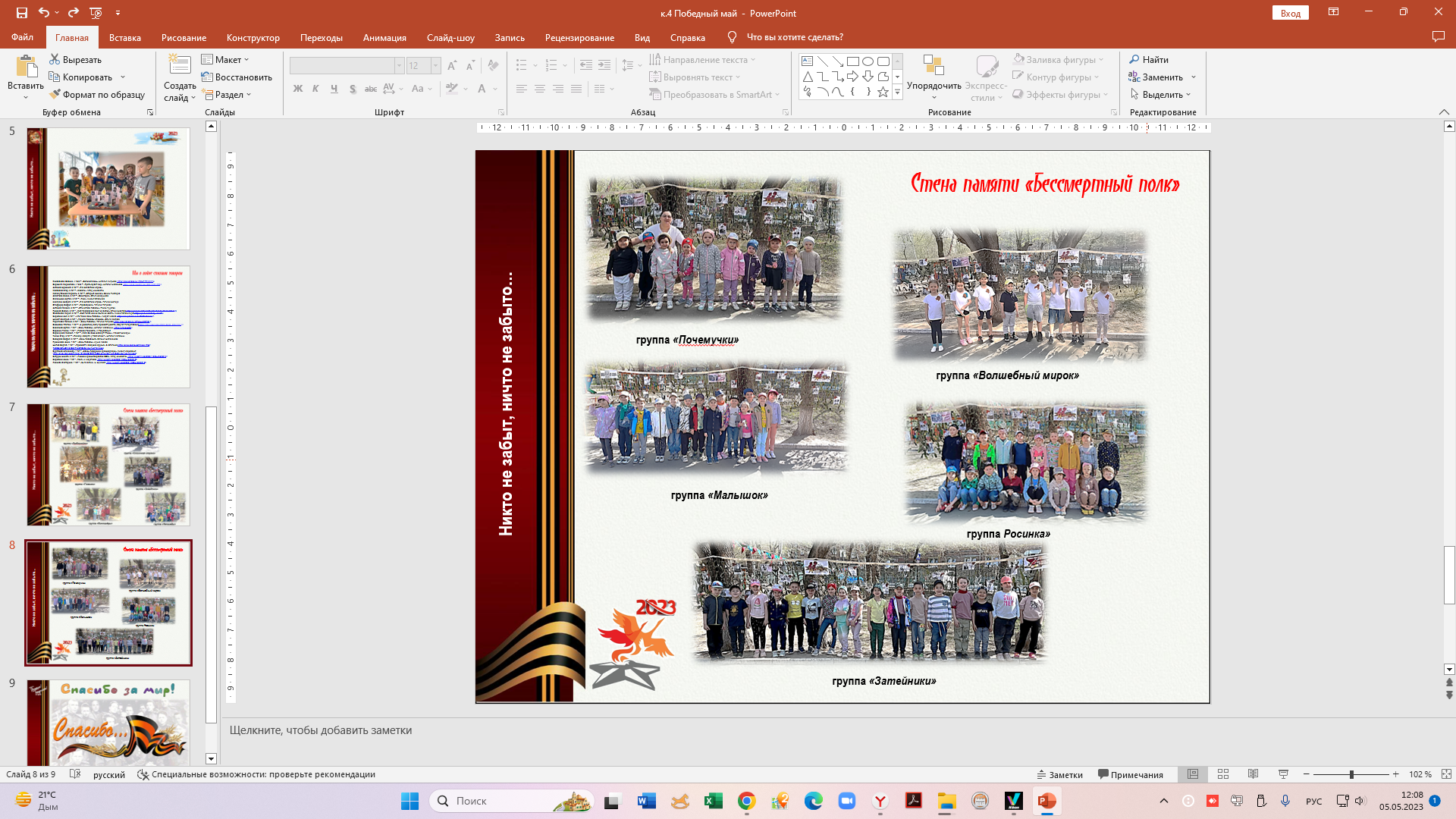 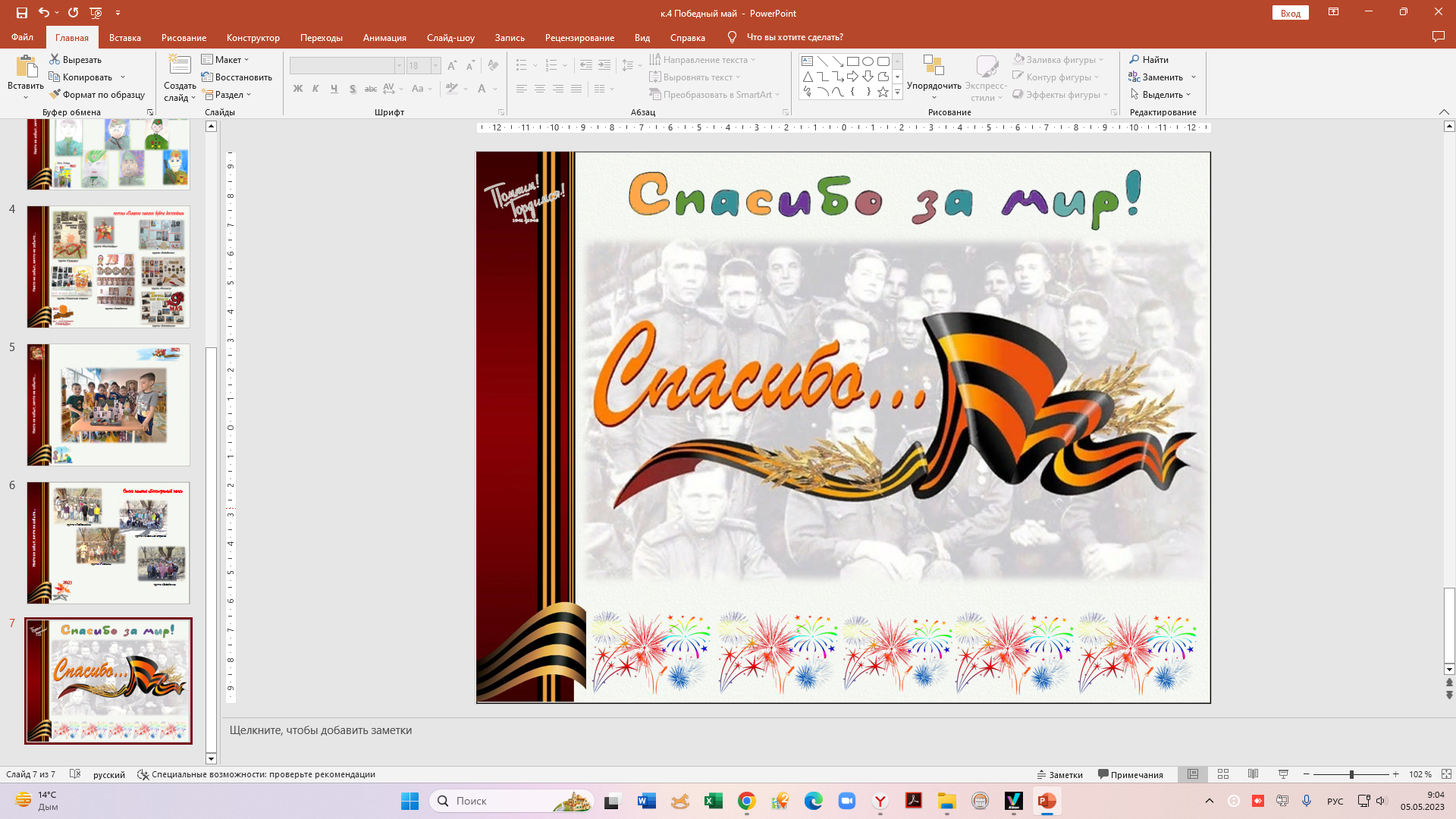